Figure 1. P2Y12 receptor protein is present in SPMS frontal cortex and colocalizes with MBP. Double ...
Cereb Cortex, Volume 20, Issue 6, June 2010, Pages 1263–1273, https://doi.org/10.1093/cercor/bhp193
The content of this slide may be subject to copyright: please see the slide notes for details.
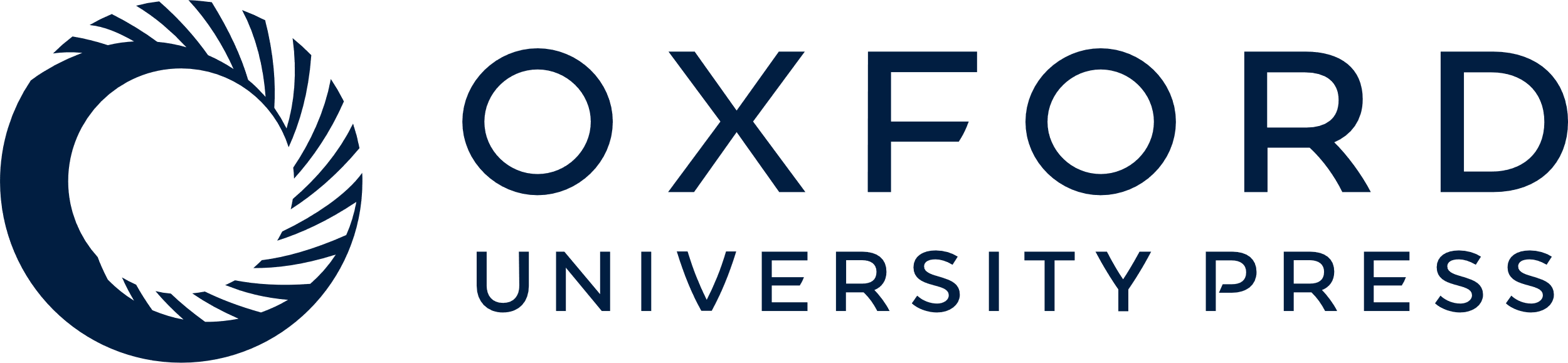 [Speaker Notes: Figure 1. P2Y12 receptor protein is present in SPMS frontal cortex and colocalizes with MBP. Double immunofluorescence and confocal microscopy analysis was performed on sections from SPMS frontal cortex (case MS088) using antibodies for MBP (green, Cy2 immunofluorescence) and P2Y12 receptor (red, Cy3 immunofluorescence). Arrows indicate gray matter and asterisks show white matter fiber bundles. Scale bar = 100 μm. Inset: P2Y12 receptor in human frontal cortex was detected by western blot analysis. Equal amount of total protein (80 μg/well) from snap-frozen blocks (case MS114 lane a, case MS125 lane b and case MS163 lane c) was separated by SDS-PAGE and transferred to nitrocellulose. Filters were stained with Ponceau-S and immunostained with rabbit anti-P2Y12 serum, in the absence or presence (p) of the neutralizing immunogenic peptide. Molecular masses of 64, 49, and 37 kDa are indicated.


Unless provided in the caption above, the following copyright applies to the content of this slide: © The Author 2009. Published by Oxford University Press. All rights reserved. For permissions, please e-mail: journals.permissions@oxfordjournals.org]